SWISS AND GERMAN STYLE & DRESS WATCHES 50’s-60’s -70’s
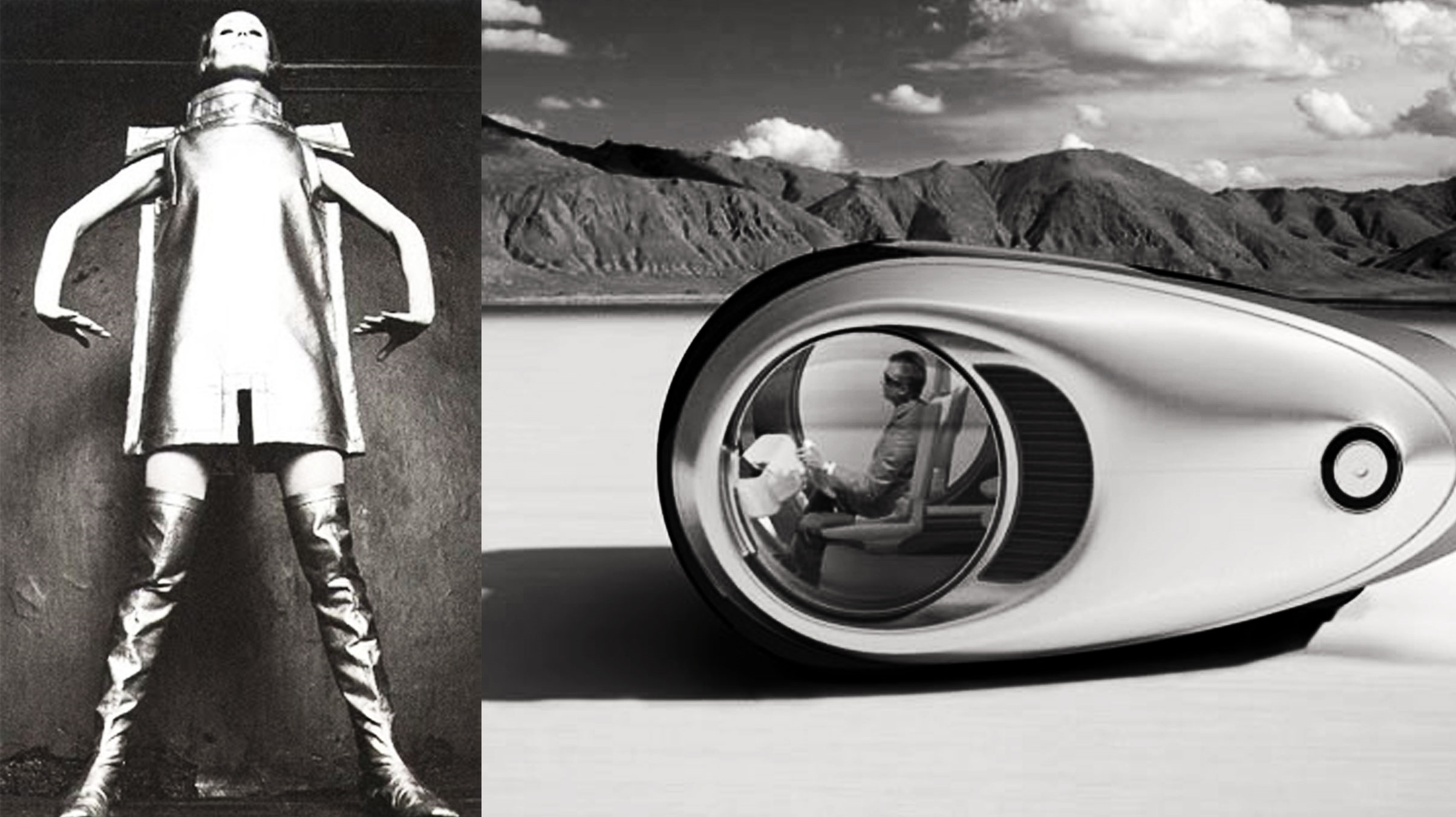 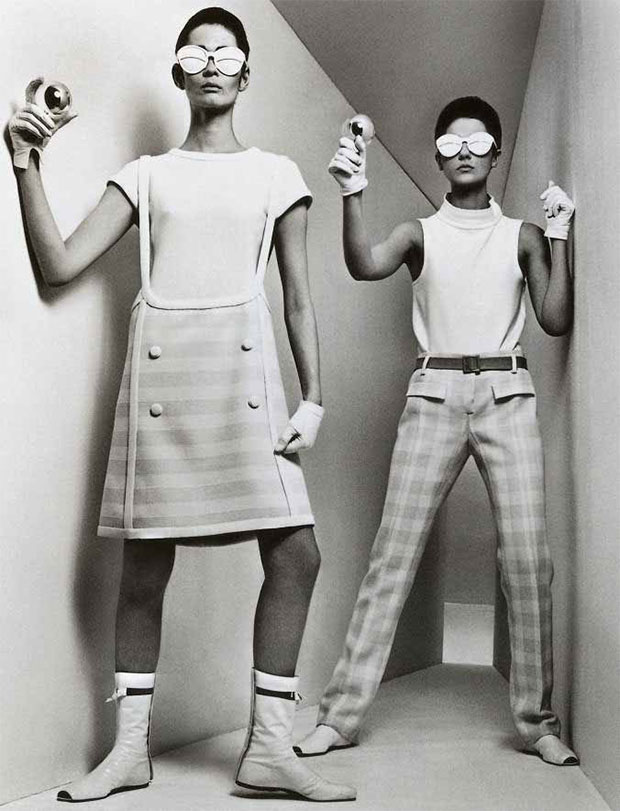 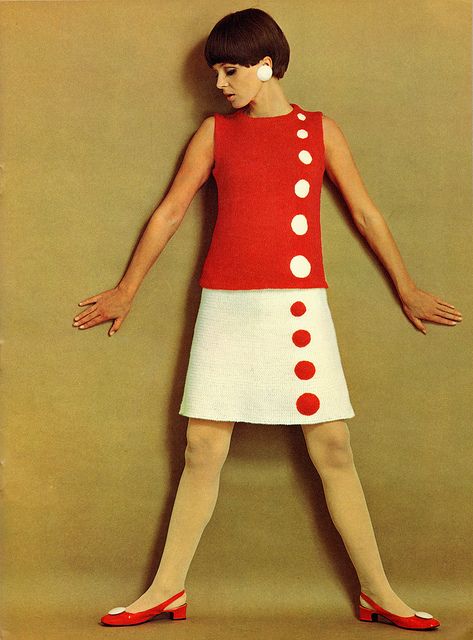 WWW.WATCHPHILIPPO.NL
info@watchphilippo.nl